Moodle, c’est simple !
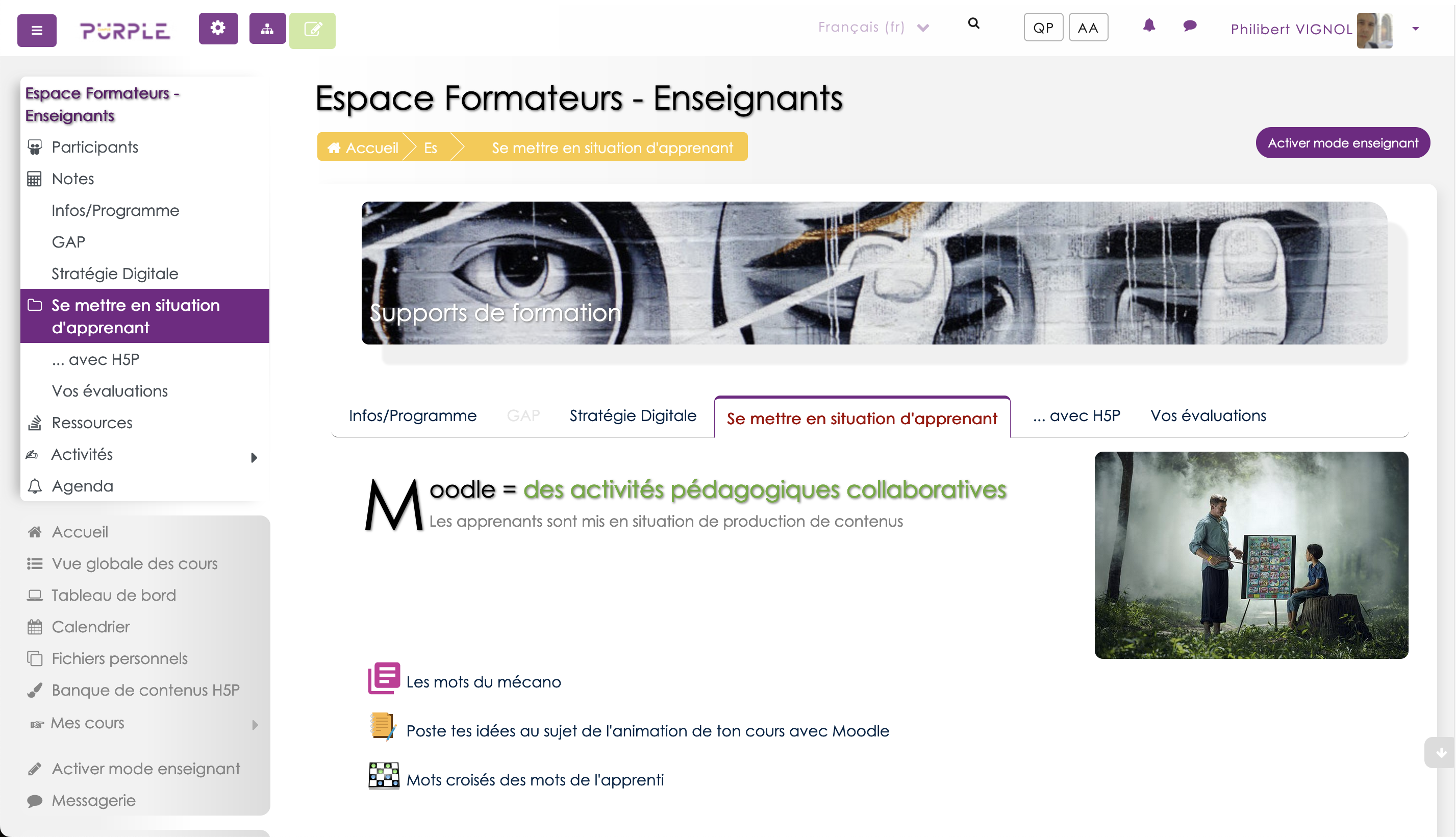 Fausses imperfections
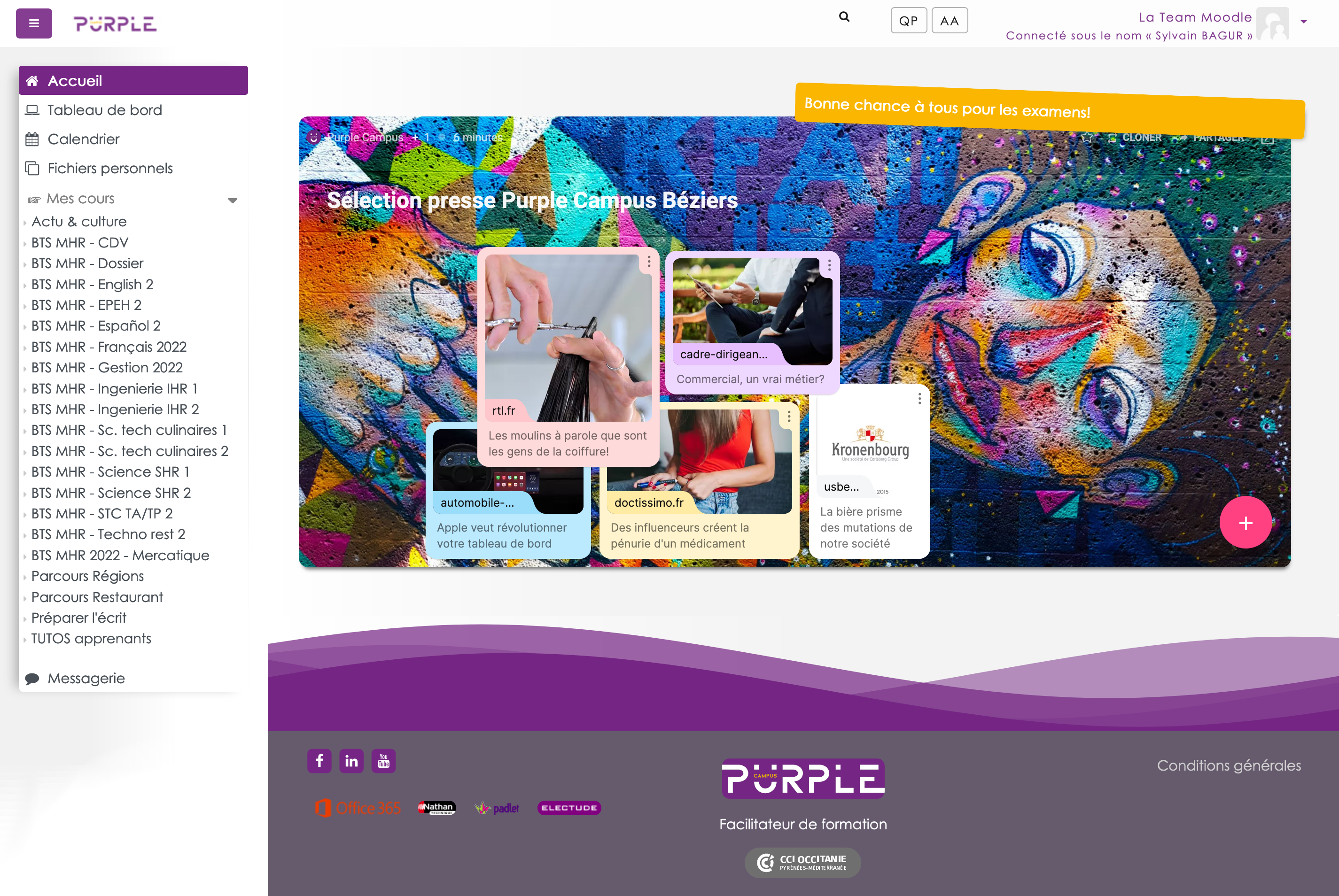 L’œil ne voit que ce que l'espritest préparé à comprendre H. Bergson
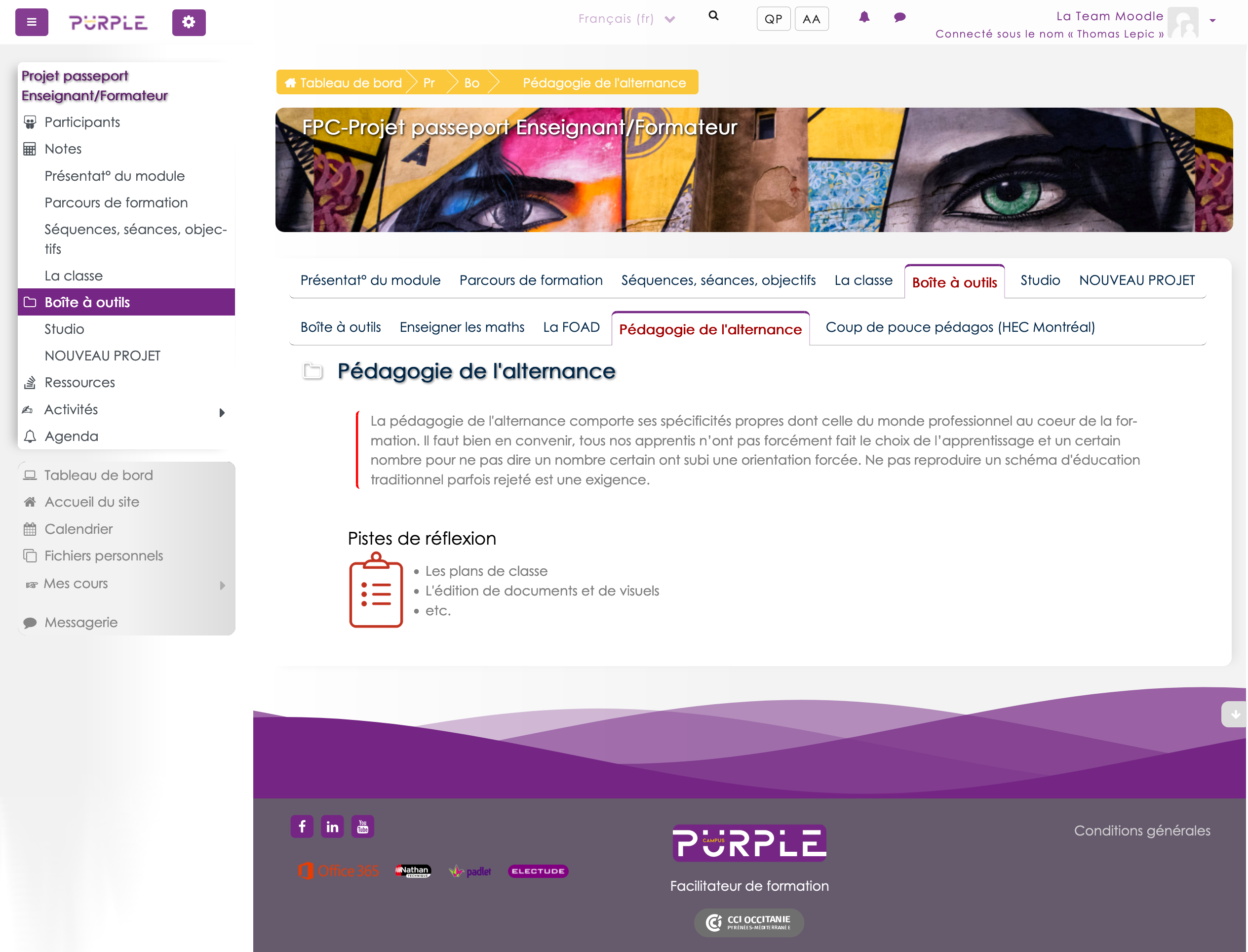 Humanisation pour une interface inclusive
ATAWADChaque device devient un outil de travail
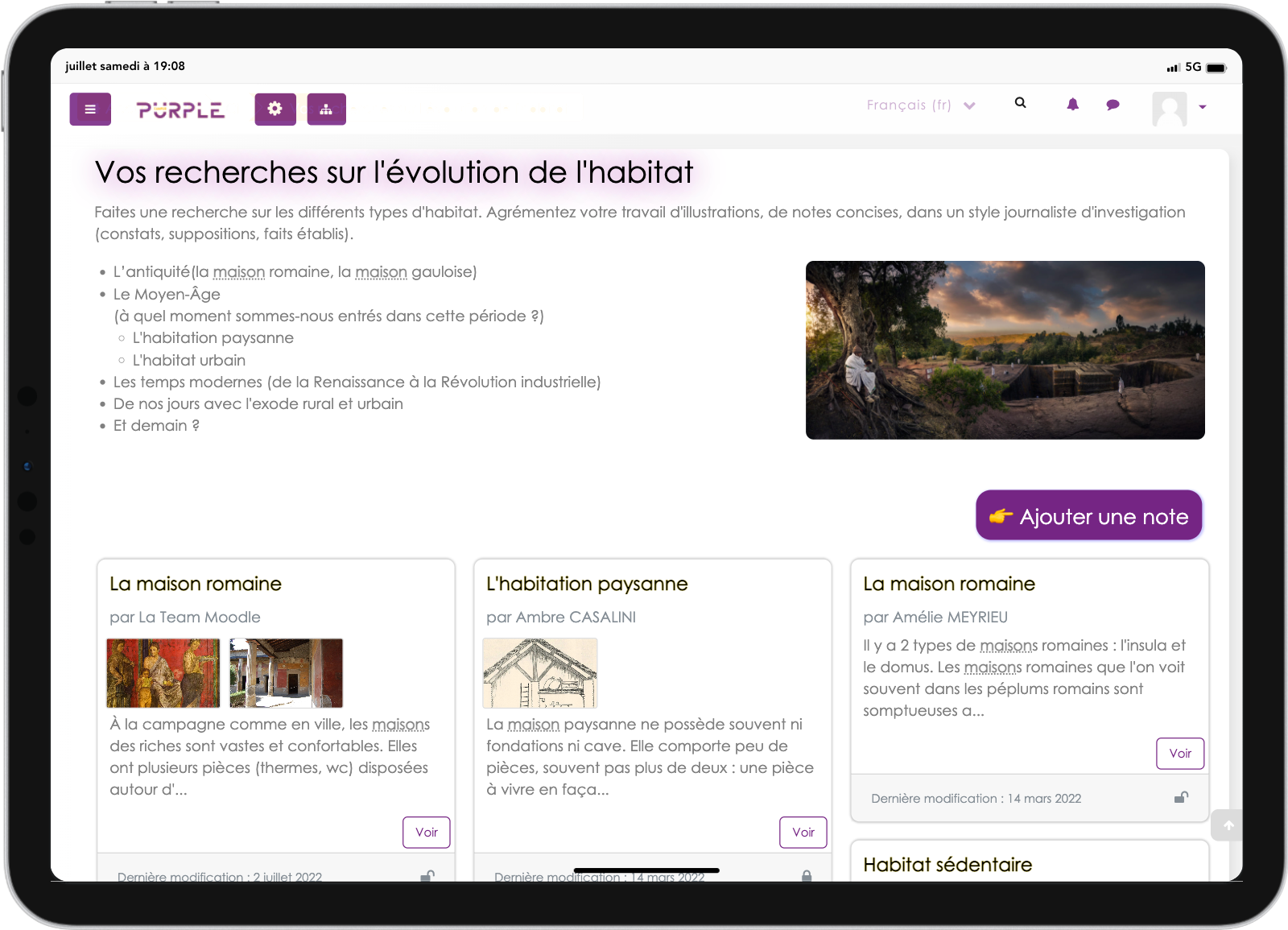 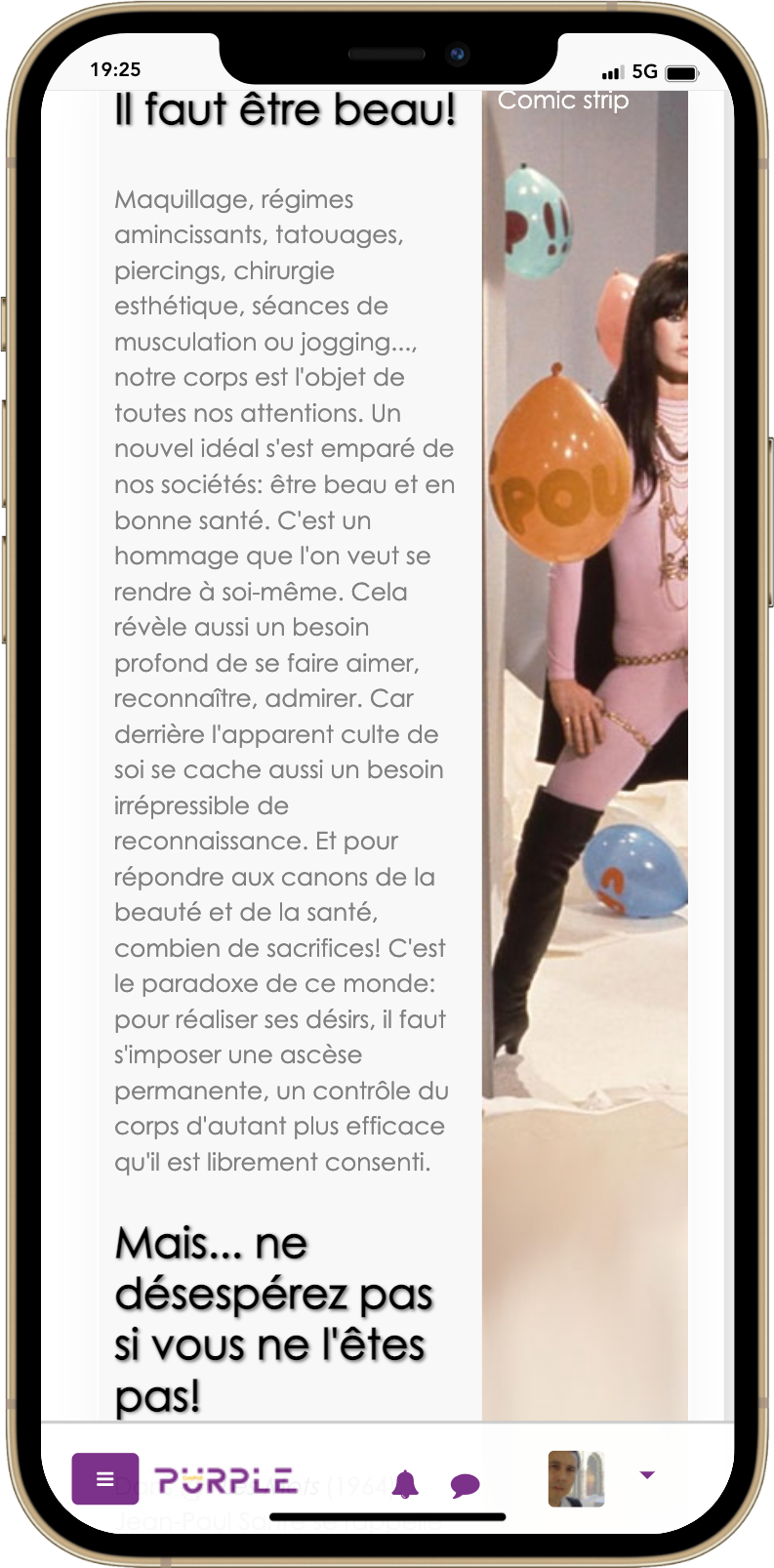 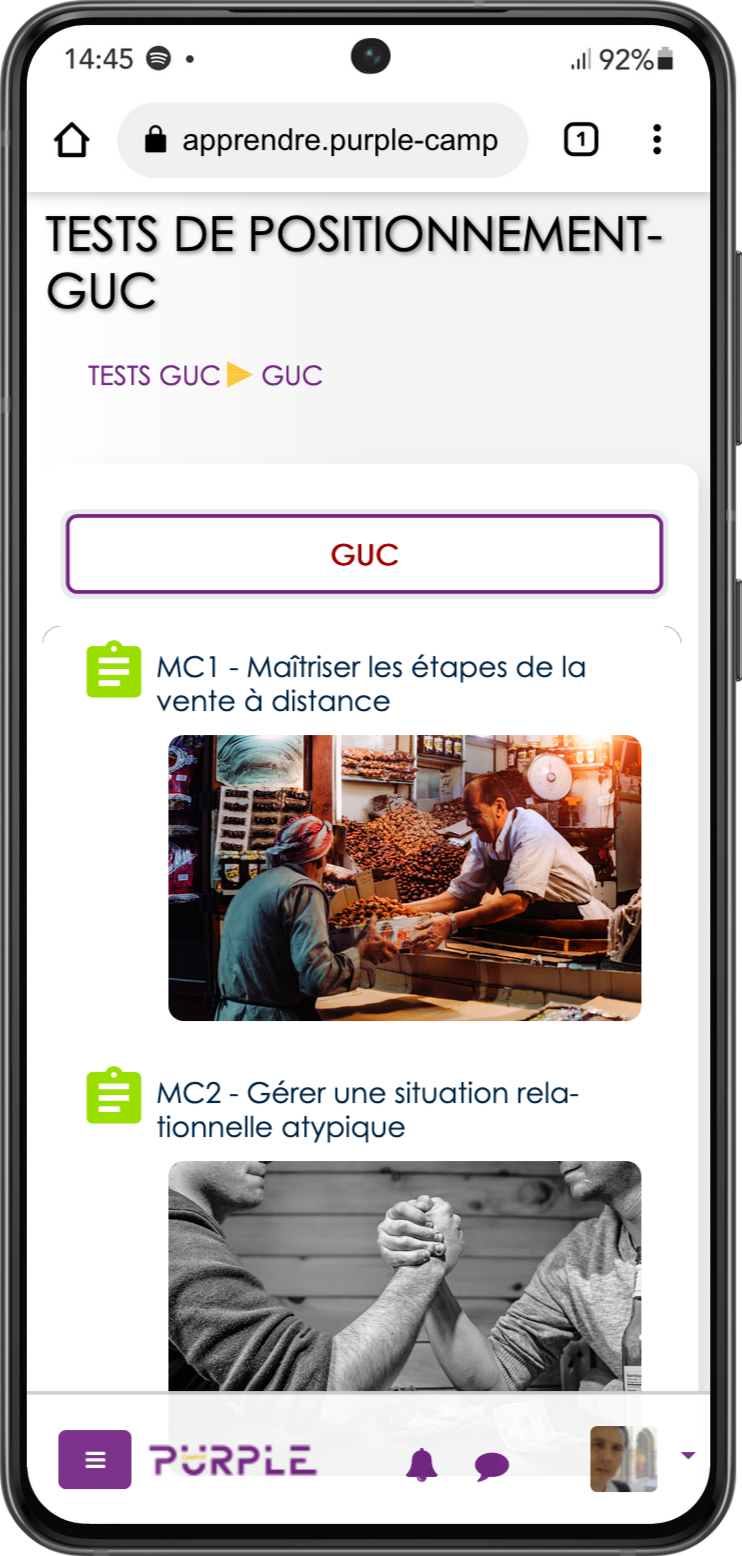 Hippocrate et Avicenne sont de retour !
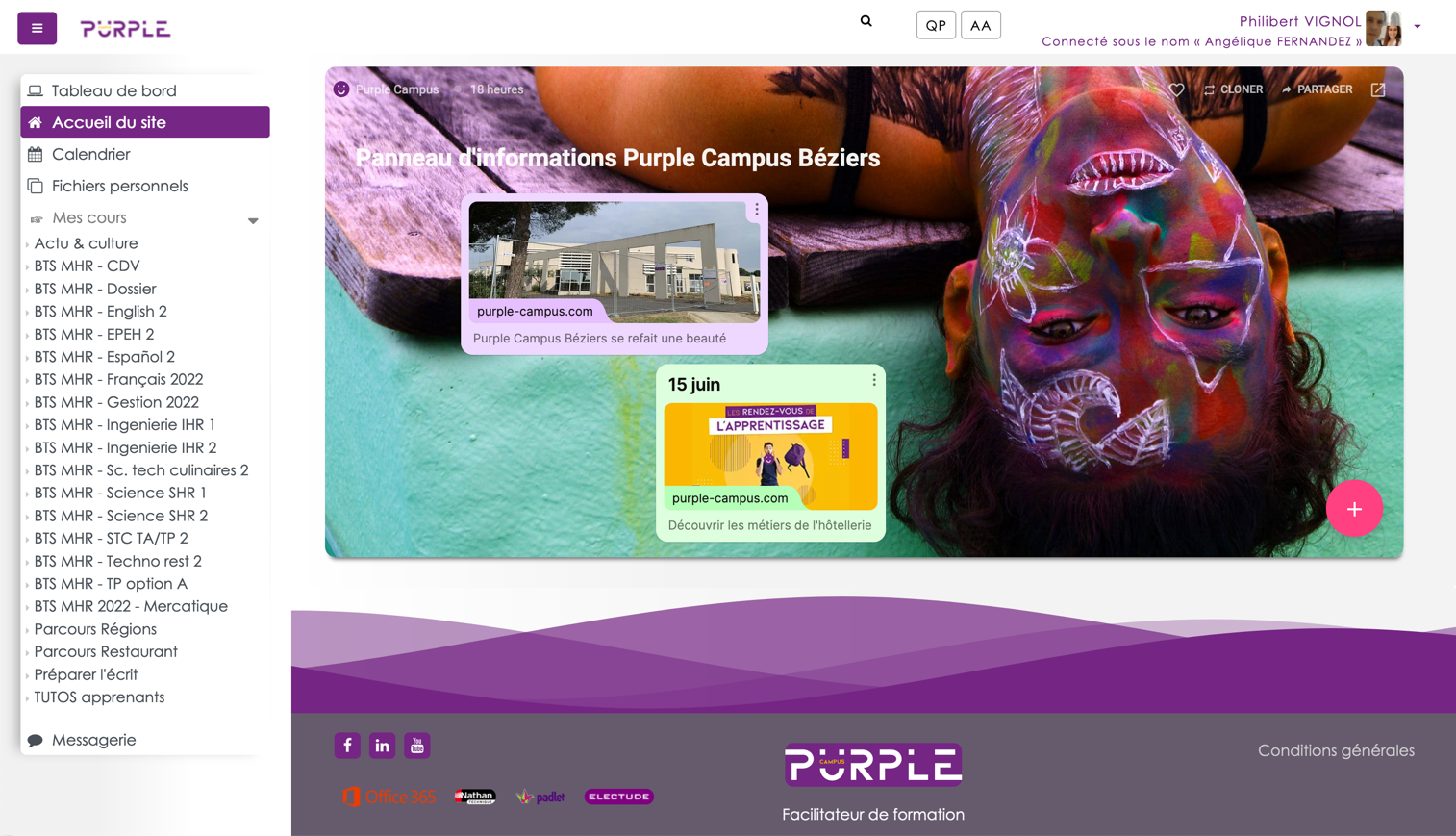 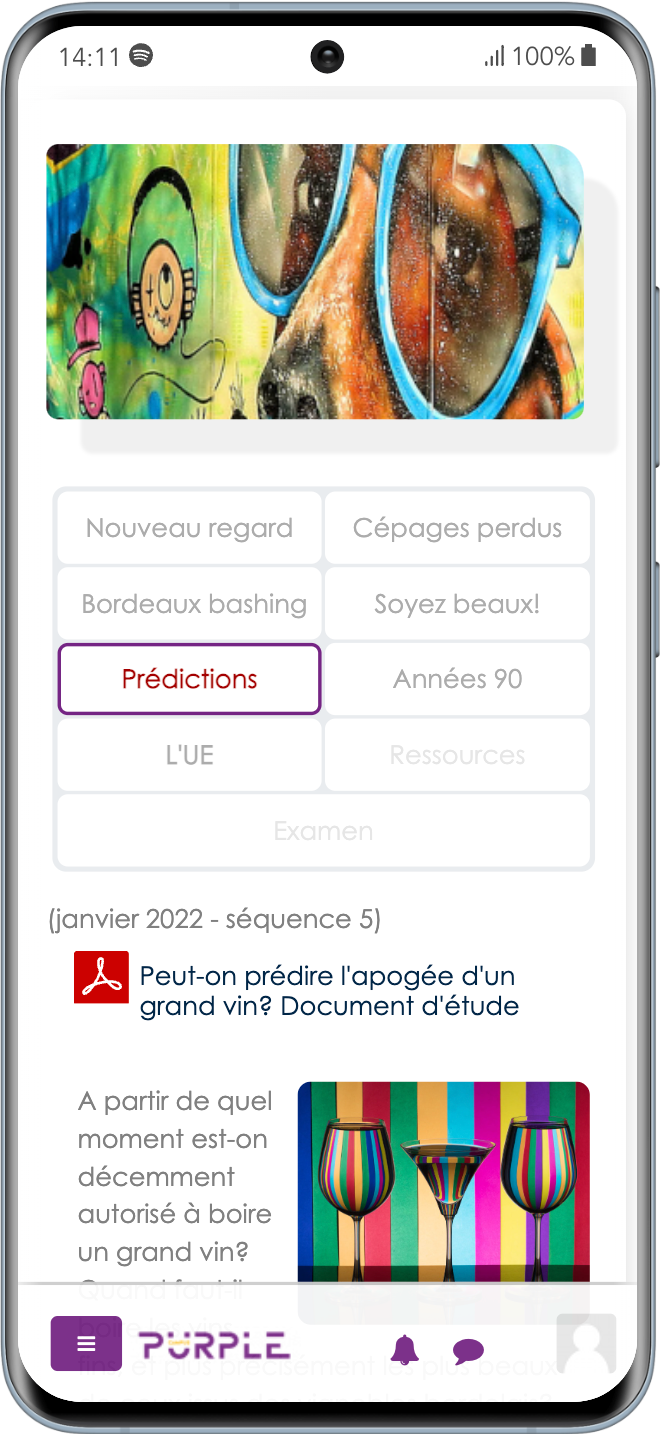 Personnalisation de l’interfaceNavigation orientée
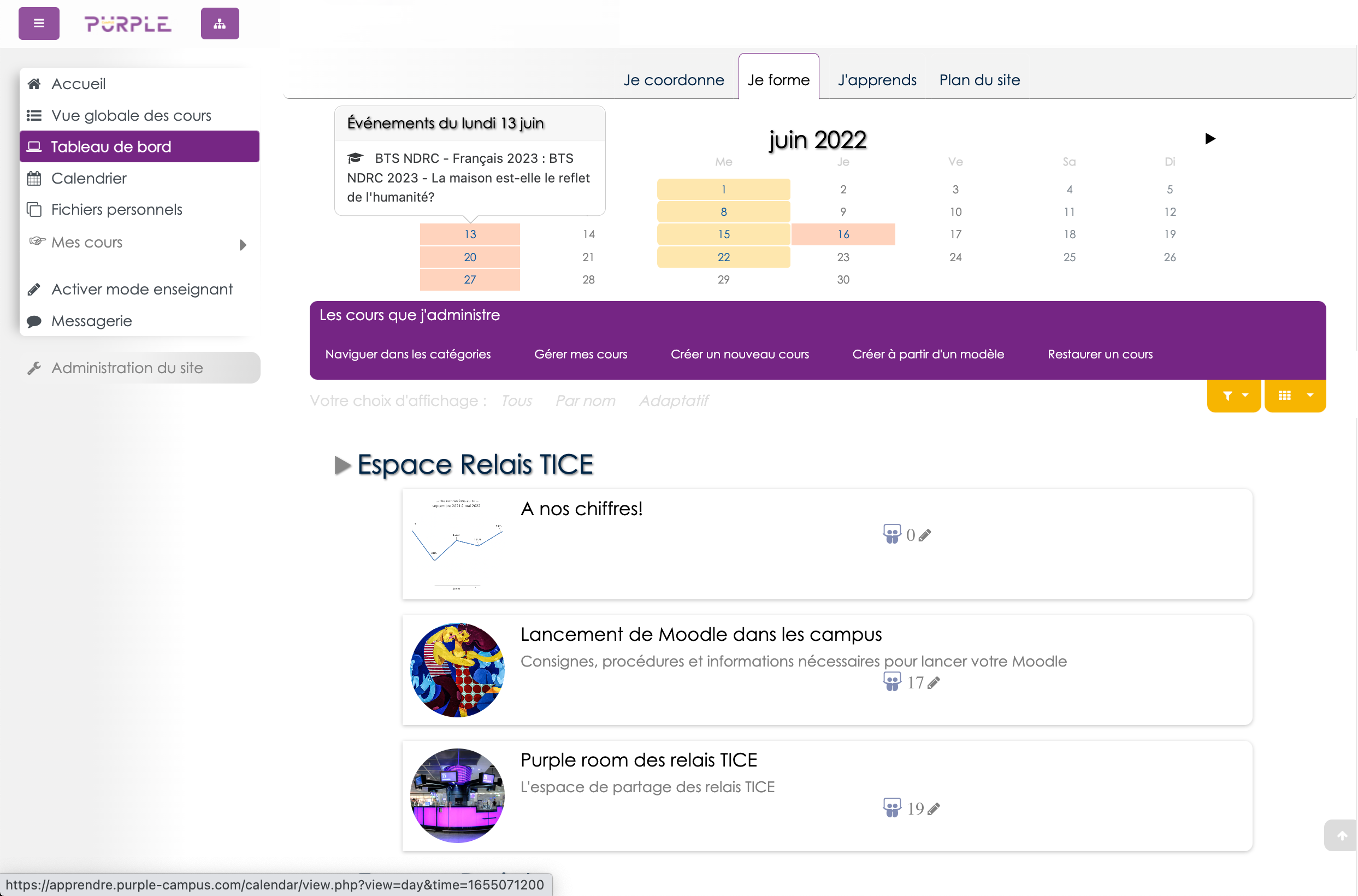 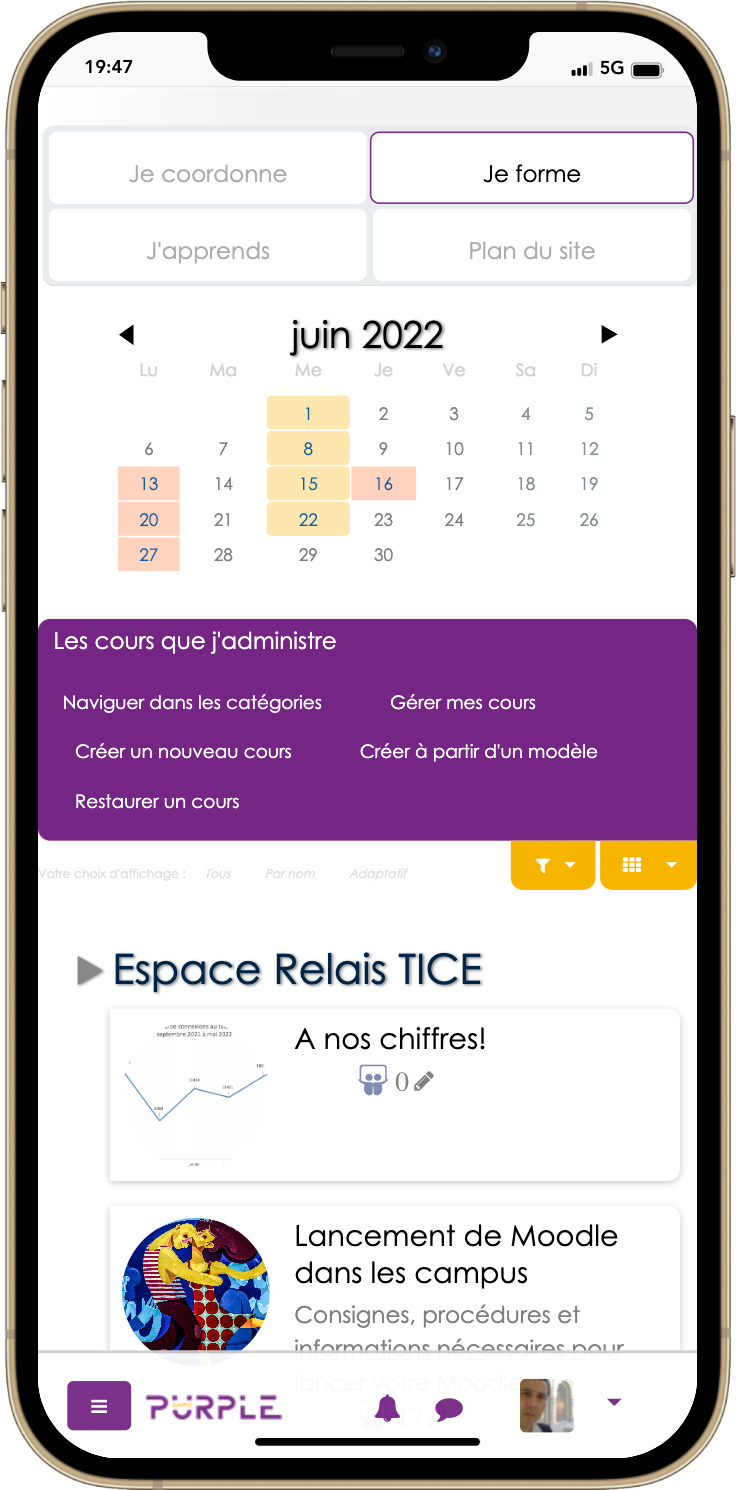 Intelligence collective & Rolling release
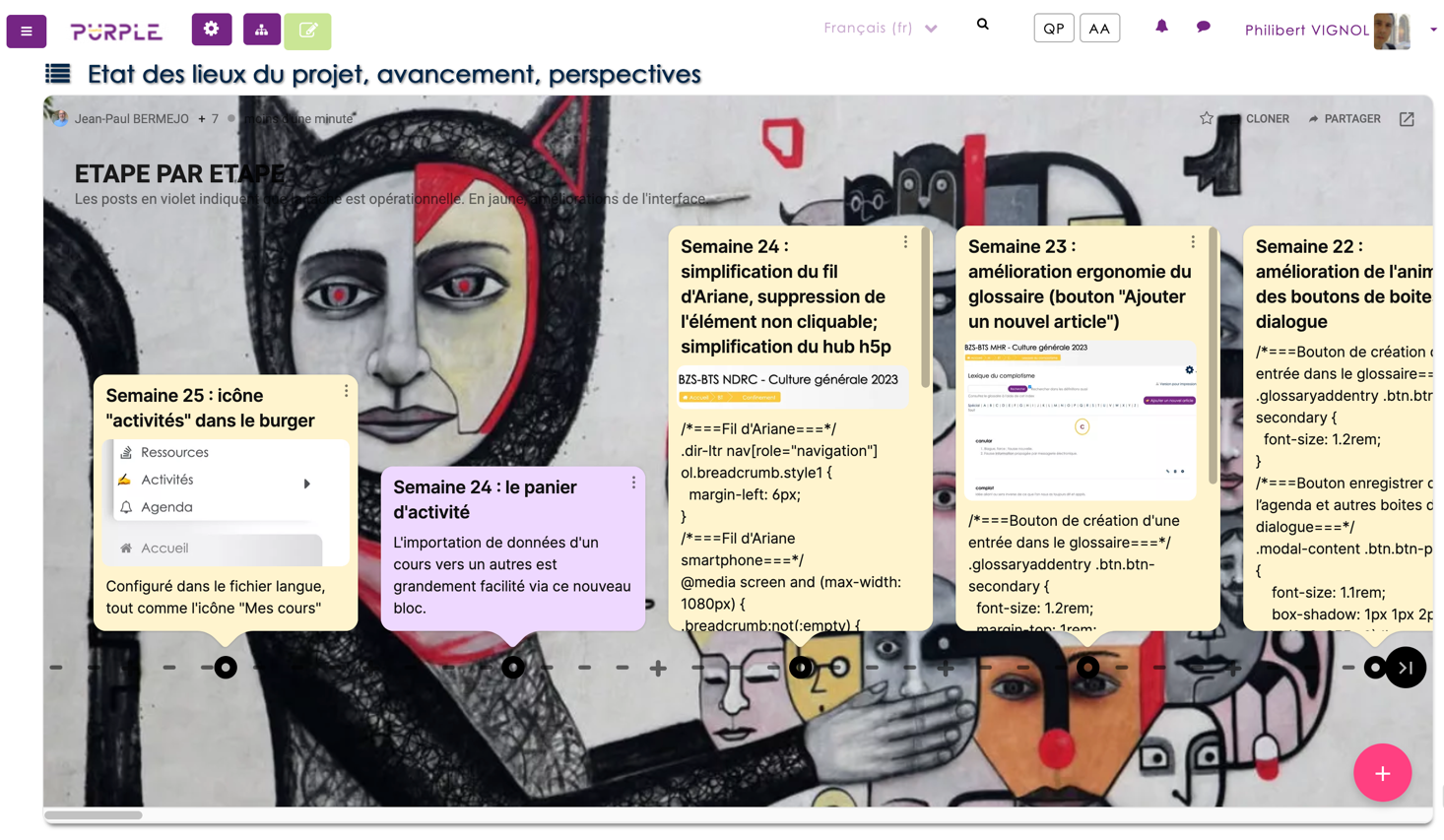 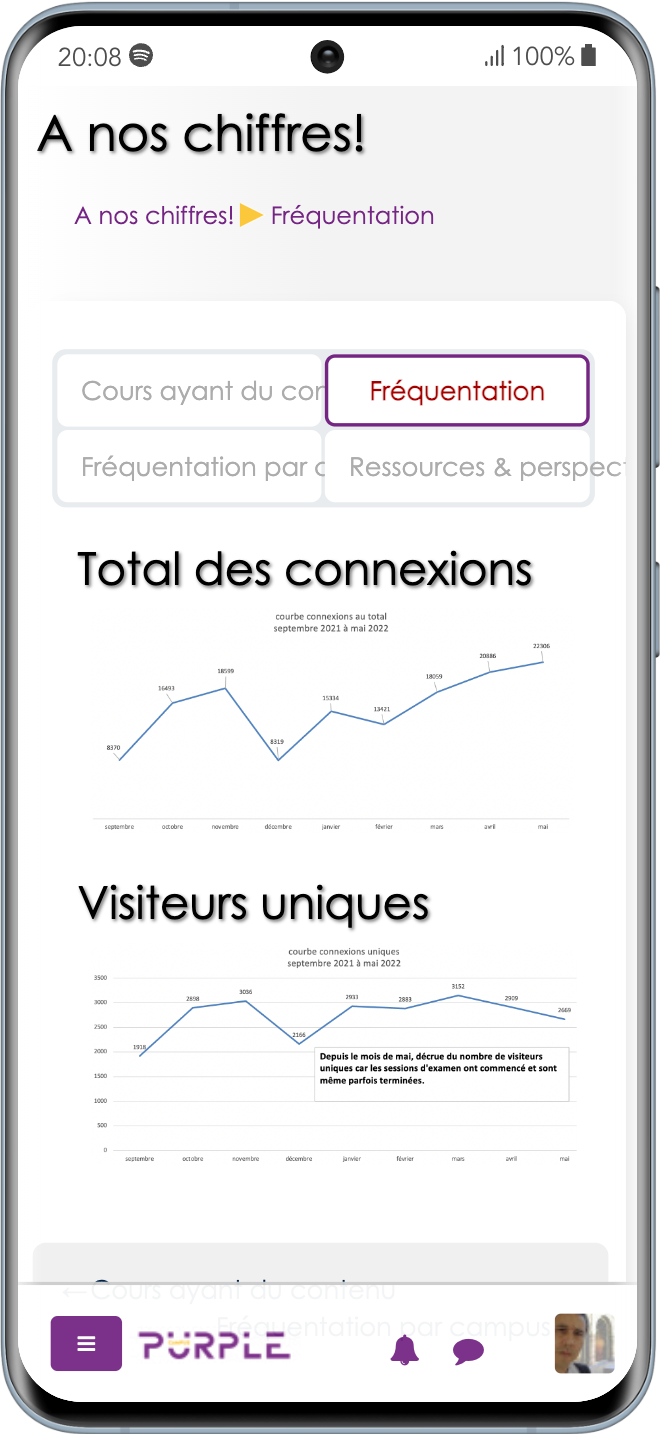 Tournée des campus, en présentiel
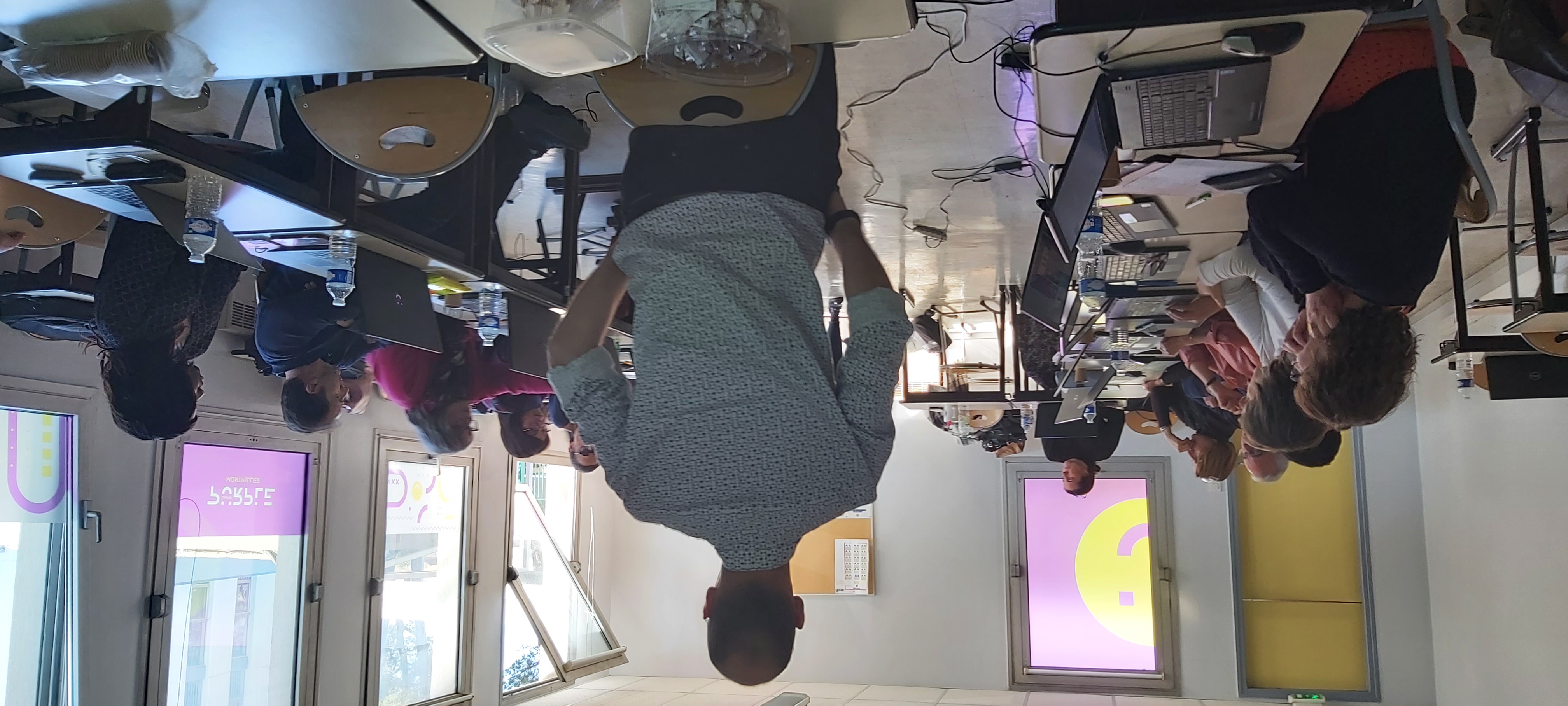 Tutoriels en format texte et vidéoréalisés sur demande
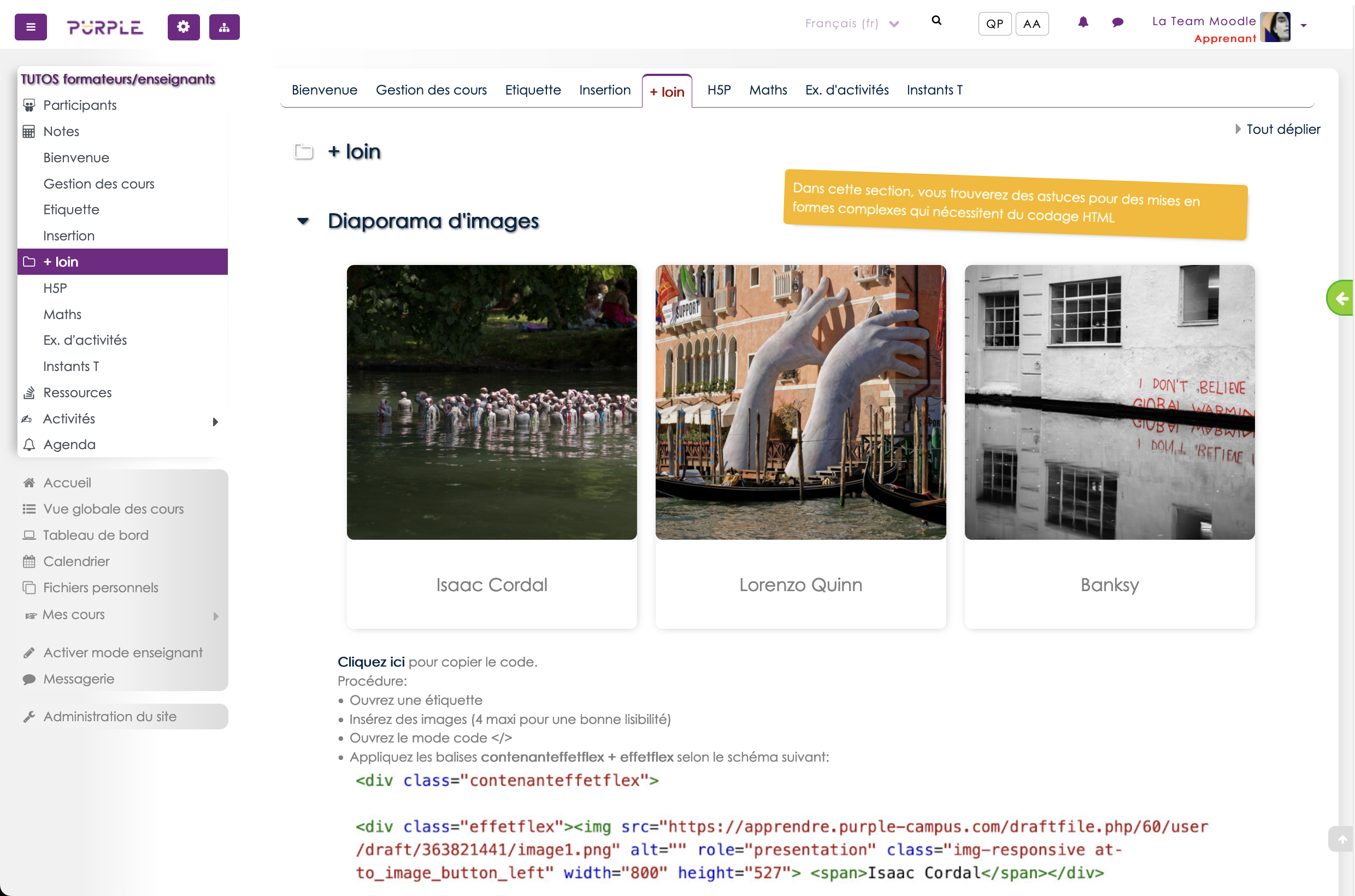 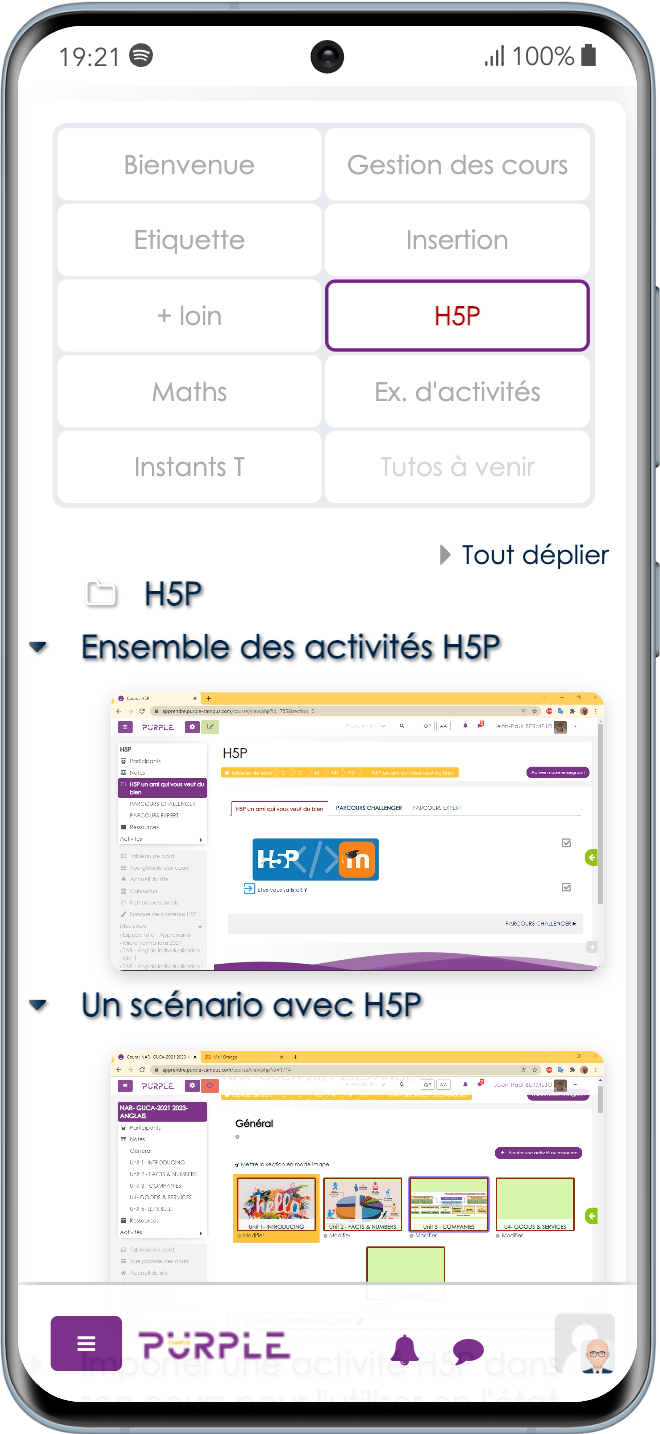 Micro-formations à distance synchrones
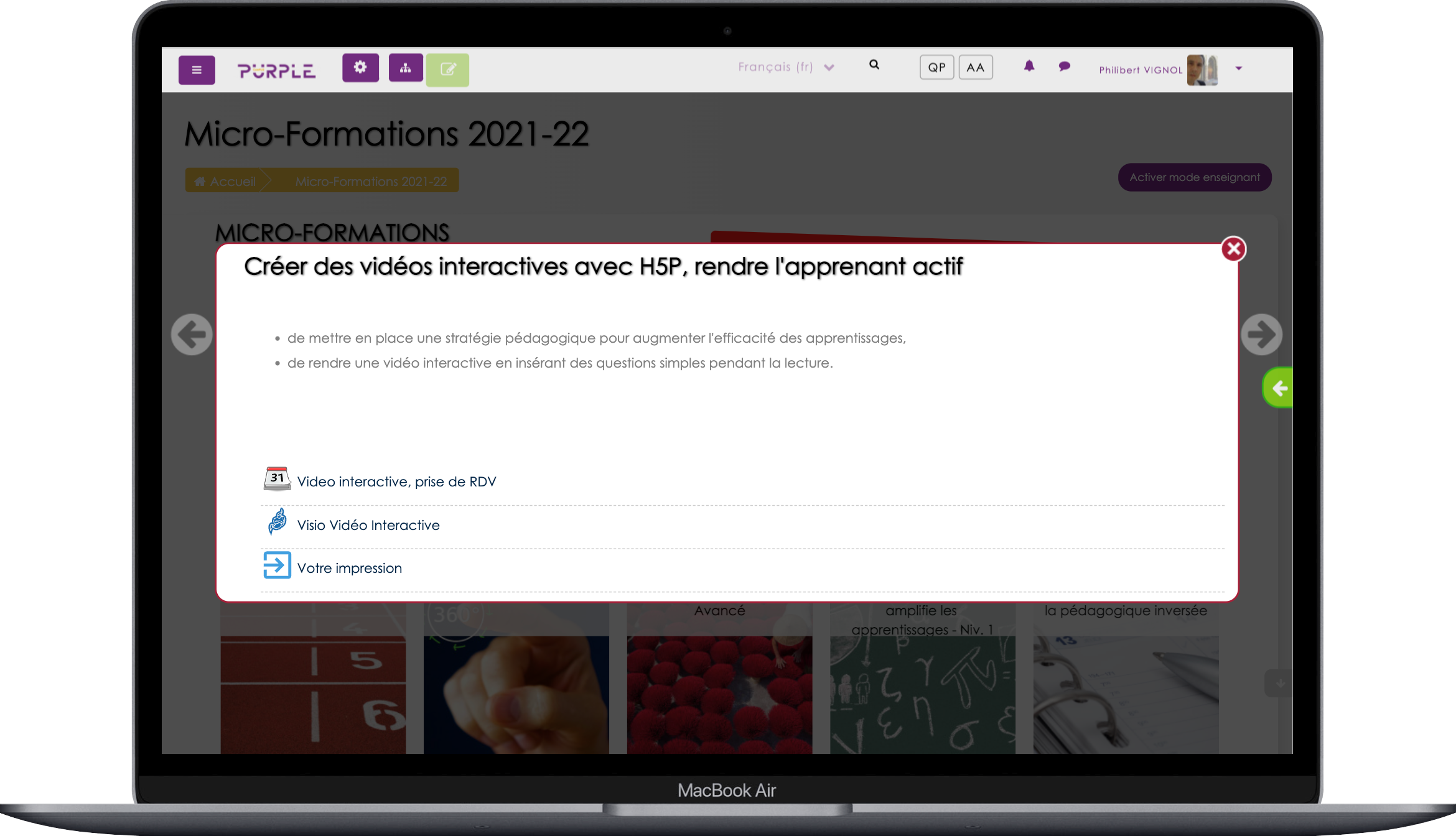 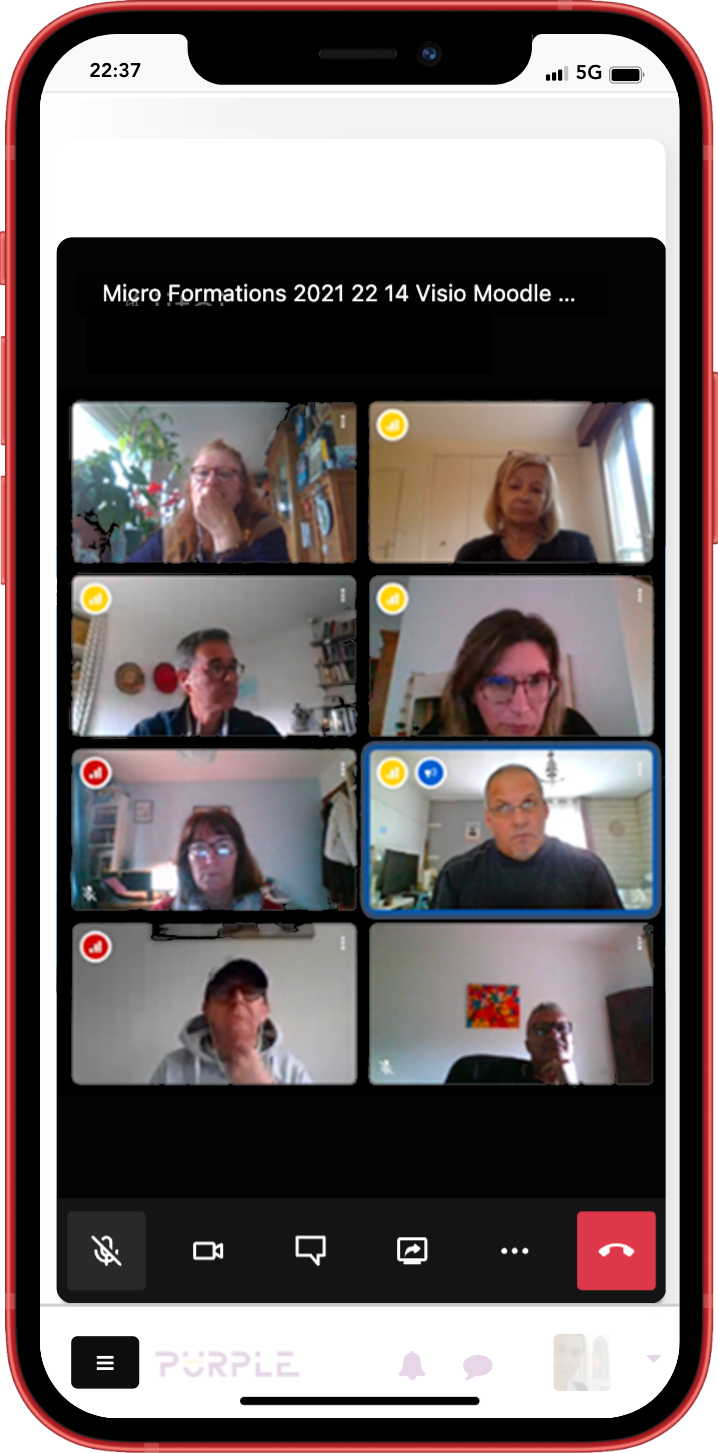 Digital pour tous, en présentiel
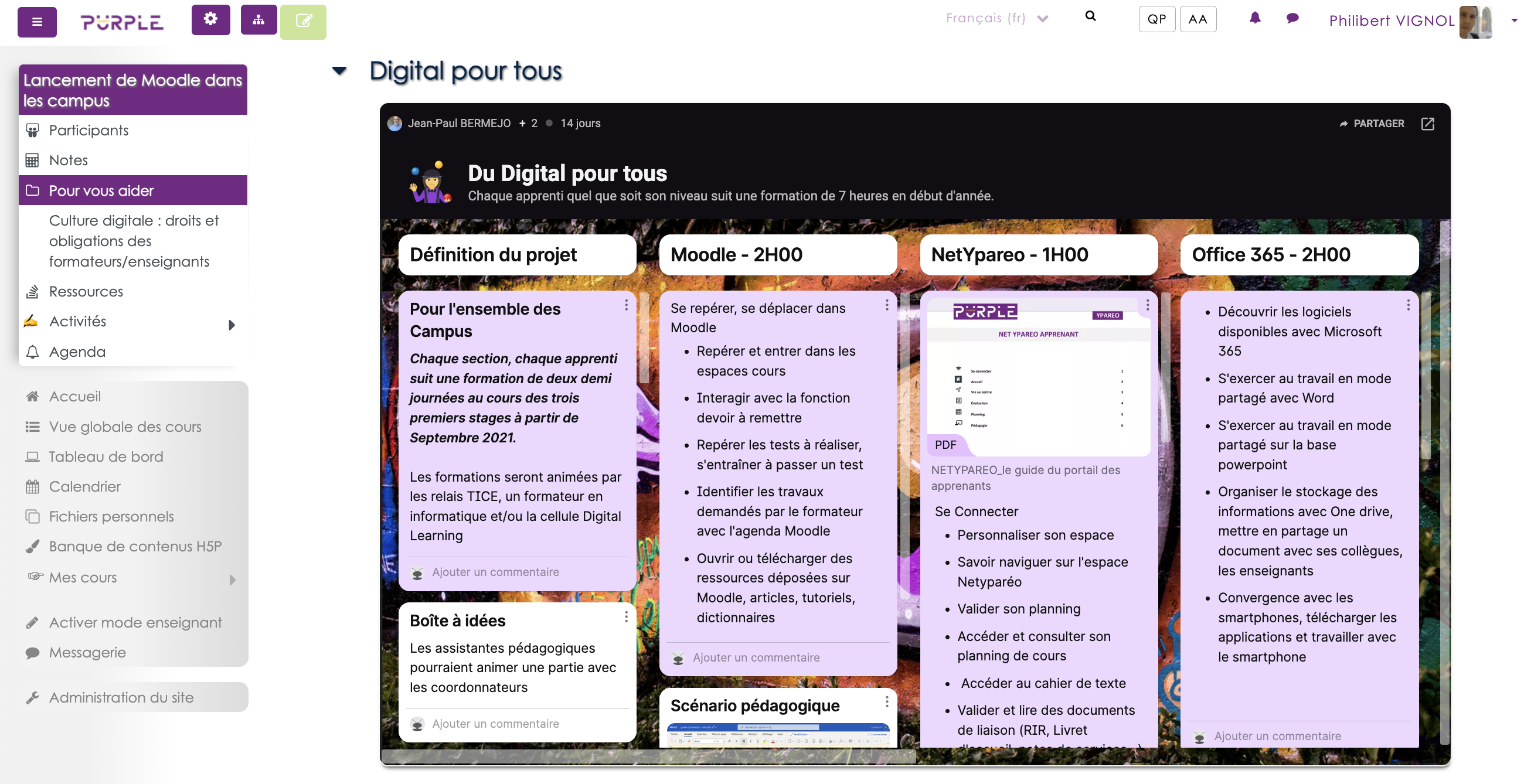 Modèles de formation
Selon la conception systémique d’Eiglier & Langeard (1987)
Simplifier l’interface pour se concentrer sur la résolution d’un exercice complexe : contexte
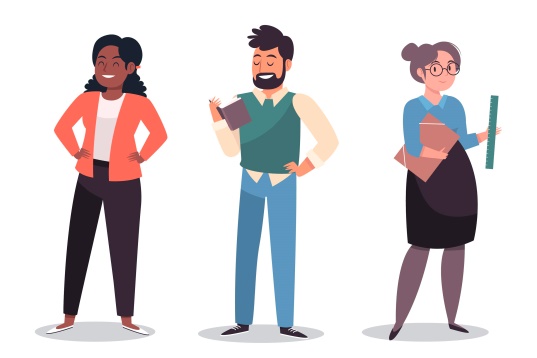 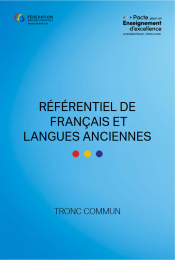 P1-P2
21-65 ans
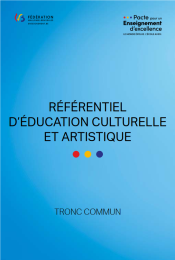 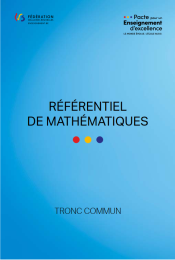 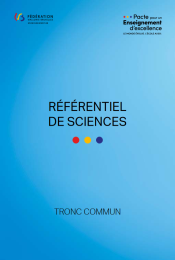 1. Cohérence verticale
2.a Cohérence horizontale
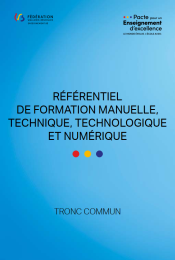 2.b Visées transversales
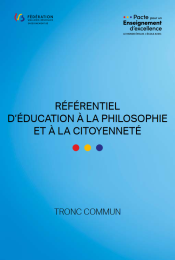 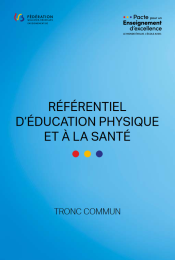 Exercice complexe
Simplifier l’interface pour se concentrer sur la résolution d’un exercice complexe : analyse
Travail partagé (groupe)…
Choisir l’outil adapté
Affichage/Impression du résultat final…
Base de données Moodle
Traçabilité (parcours /prime)…
Désactiver la soumission tant que tous les champs ne sont pas remplis.
Tous les champs obligatoires ne sont pas sur le même écran !
Eviter la surcharge cognitive !!!
Plusieurs tâches et de nombreux champs obligatoires…
Répartir l’info sur 
plusieurs écrans.
Informer l’utilisateur des parties à remplir.
Afficher la situation adéquate.
Tenir compte des choix
Choix de l’année / du document de départ…
Afficher le document choisi.
Retirer le document choisi de la liste des disponibles.
Afficher les documents en parallèle.
Tenir compte du 2e choix
Choix du 2e document 
(interdisciplinarité)…
Offrir de la liberté dans l’affichage des documents.
Simplifier l’interface pour se concentrer sur la résolution d’un exercice complexe : résultat final
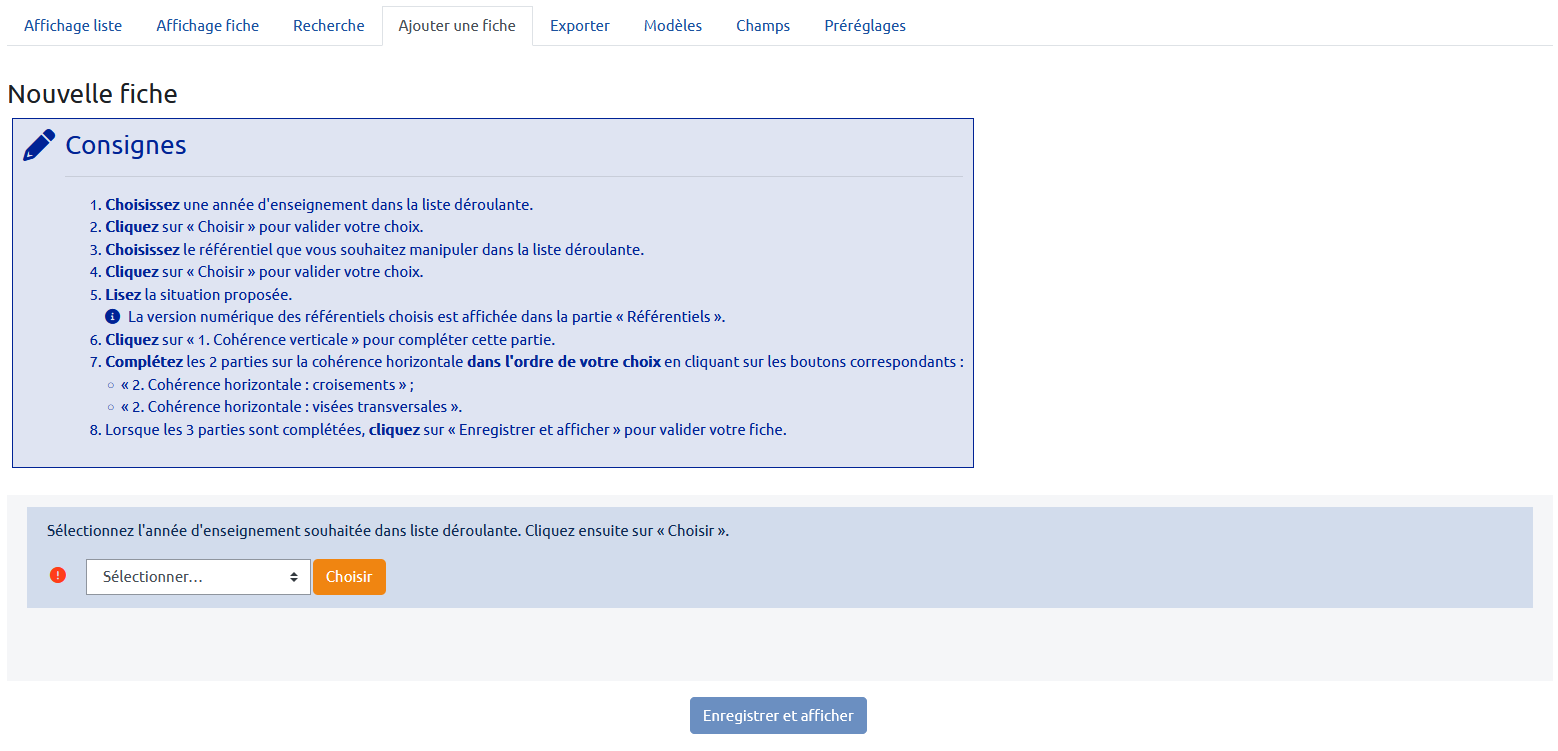 Vous pouvez tester ;-) !
Moodle et UX Design
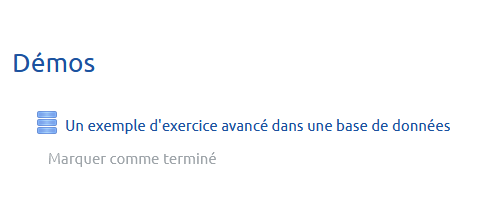 Personnalisation du tableau de bord pour améliorer la prise en main
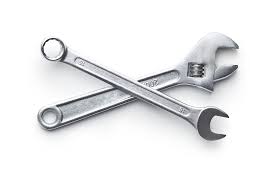 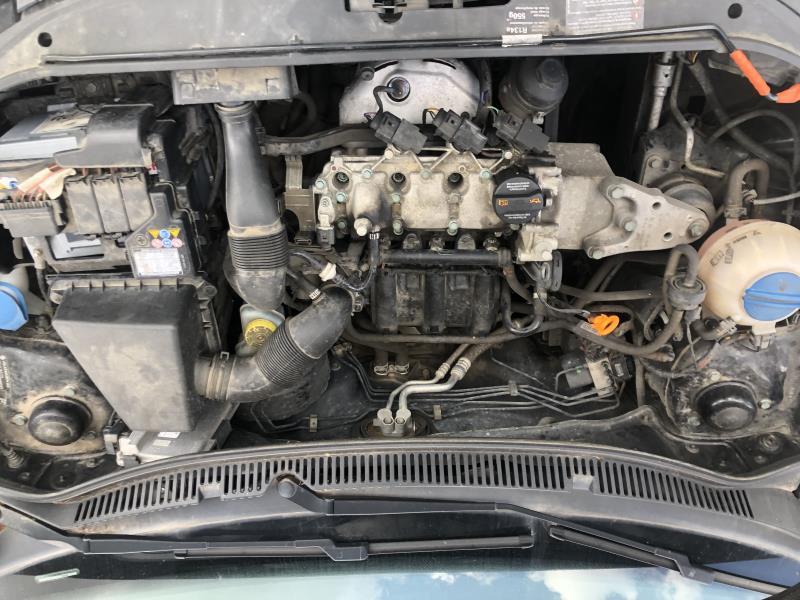 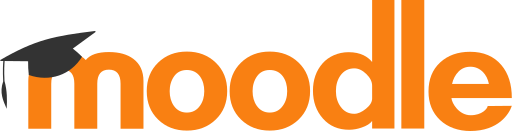 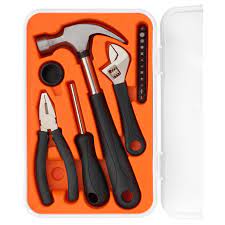 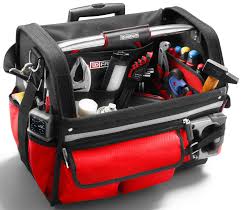 ???
???
???
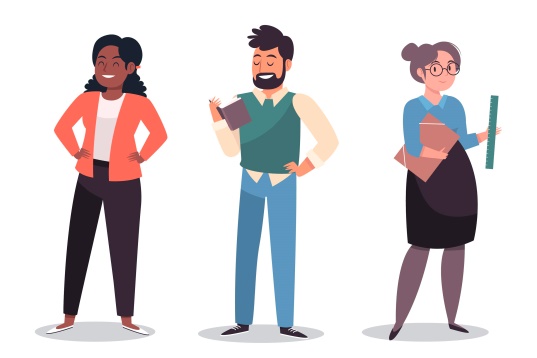 SIMPLIFIER
Retirer l’inutile.
Rendre visible l’utile.
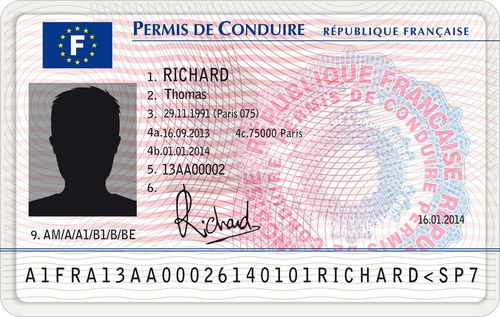 Personnalisation du tableau de bord pour améliorer la prise en main
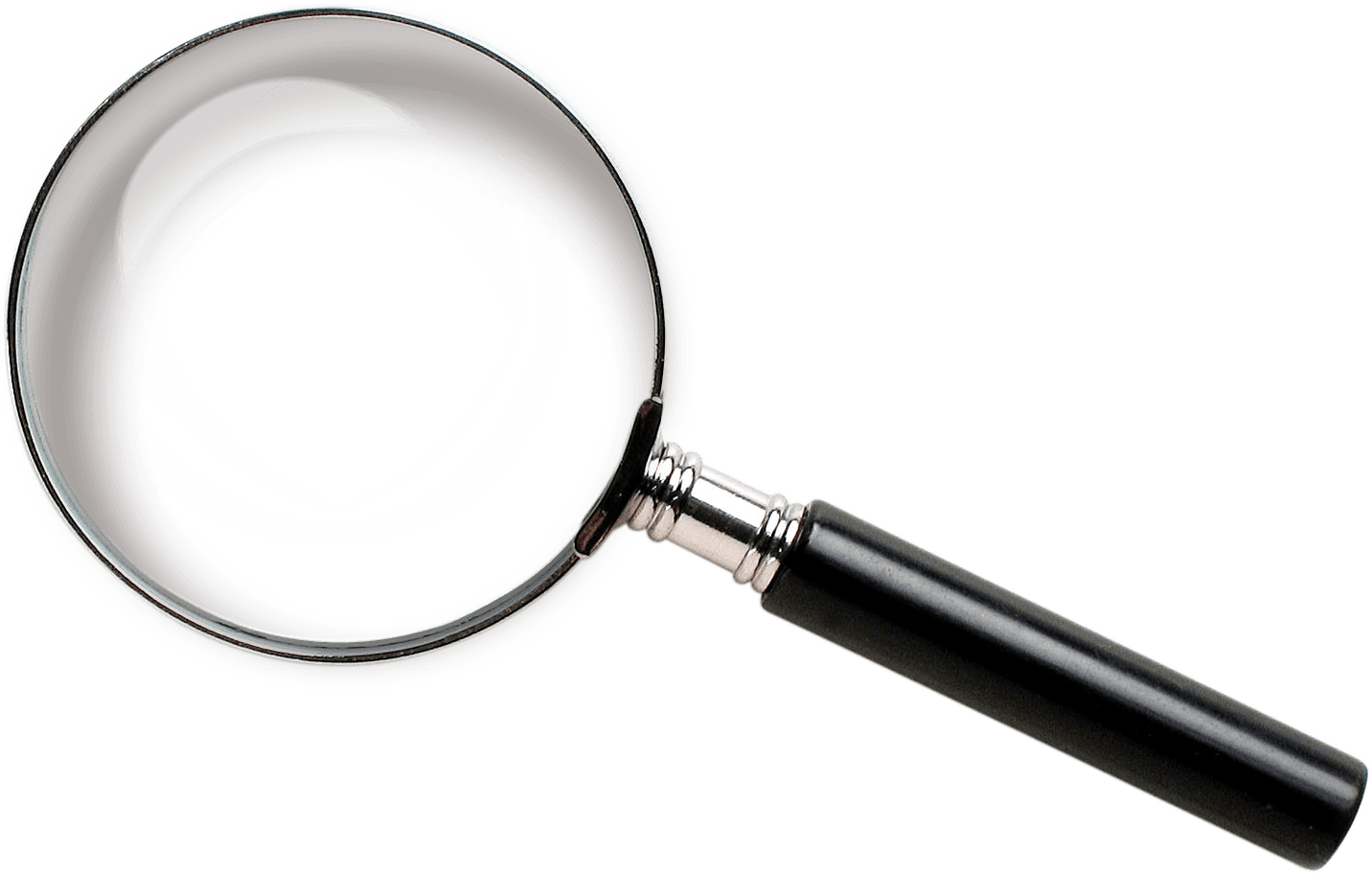 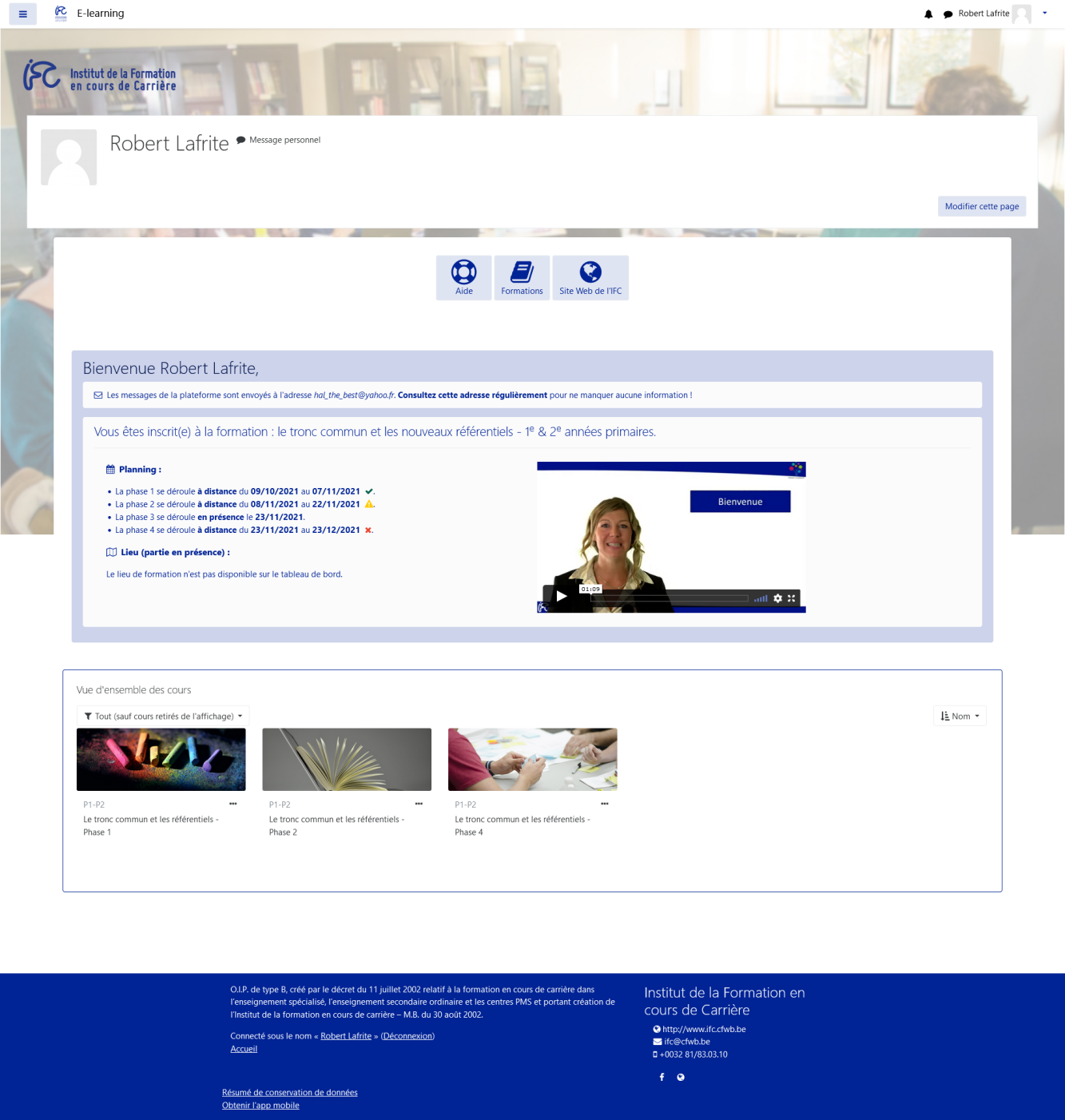 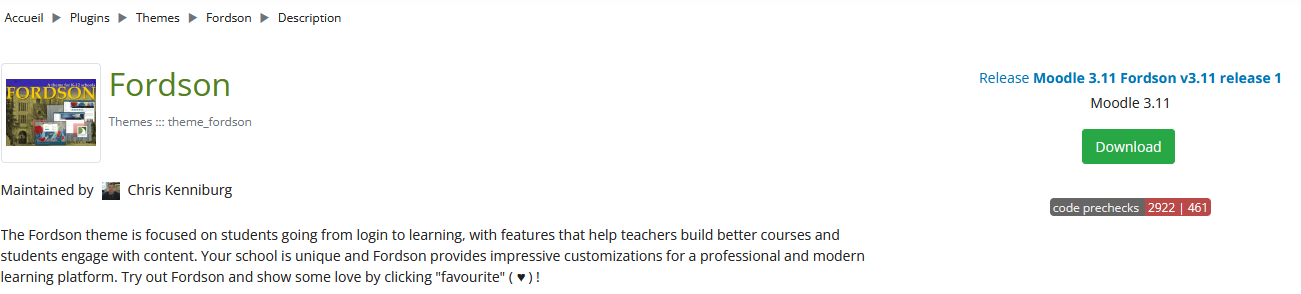 Entête
Logo
Bloc utilisateur
Zone principale
Icônes rapides
Zone formation
Zone cours
Pied de page
Personnalisation du tableau de bord : icônes
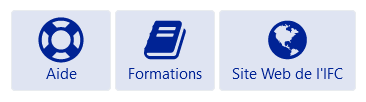 Lien vers un cours « activité » 
==> pas (encore) mis en œuvre
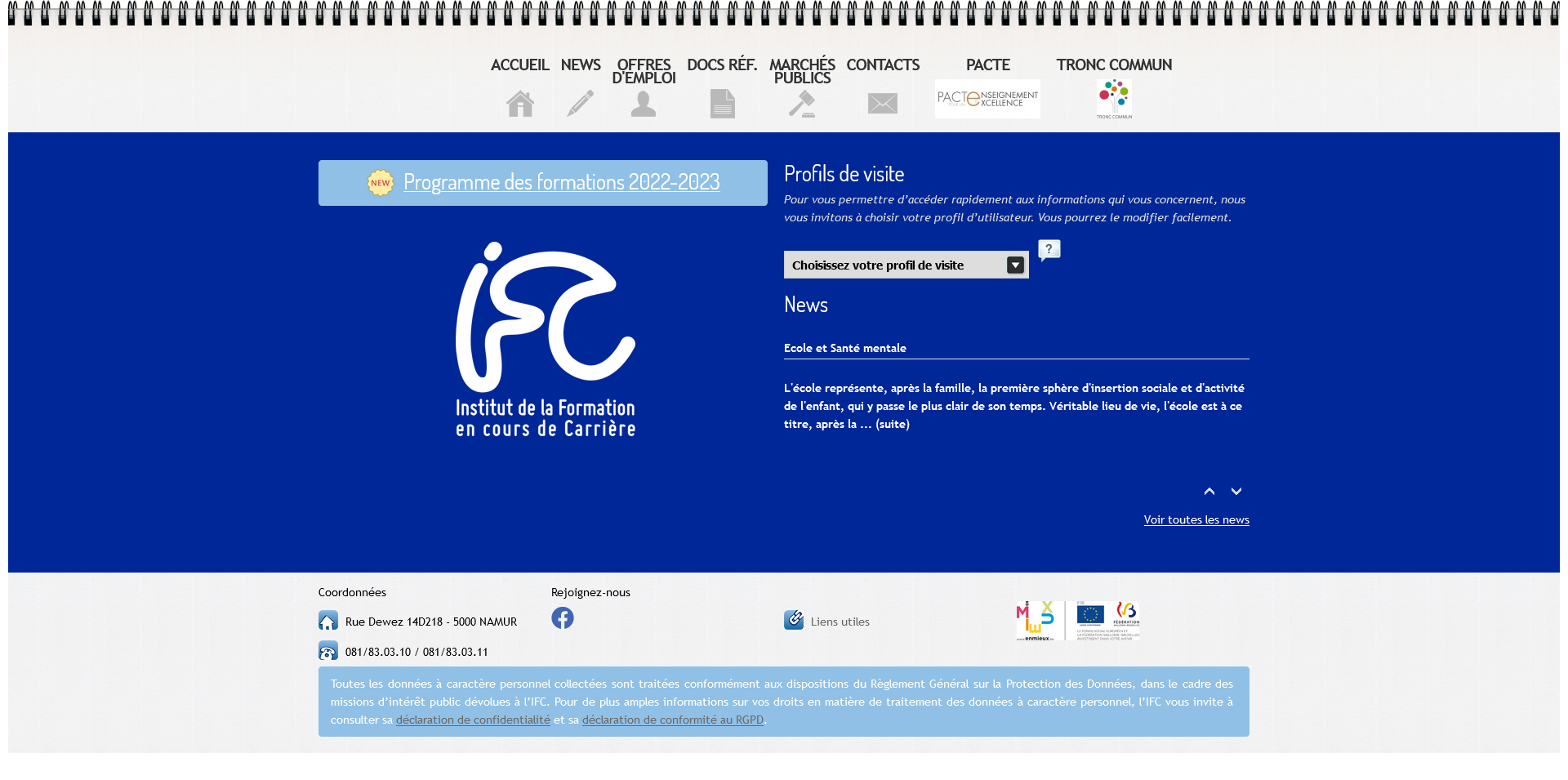 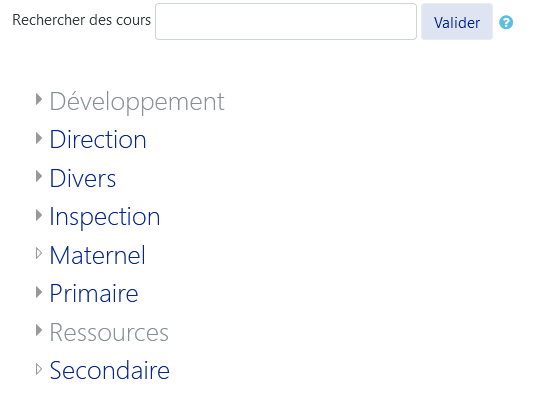 Personnalisation du tableau de bord : formations
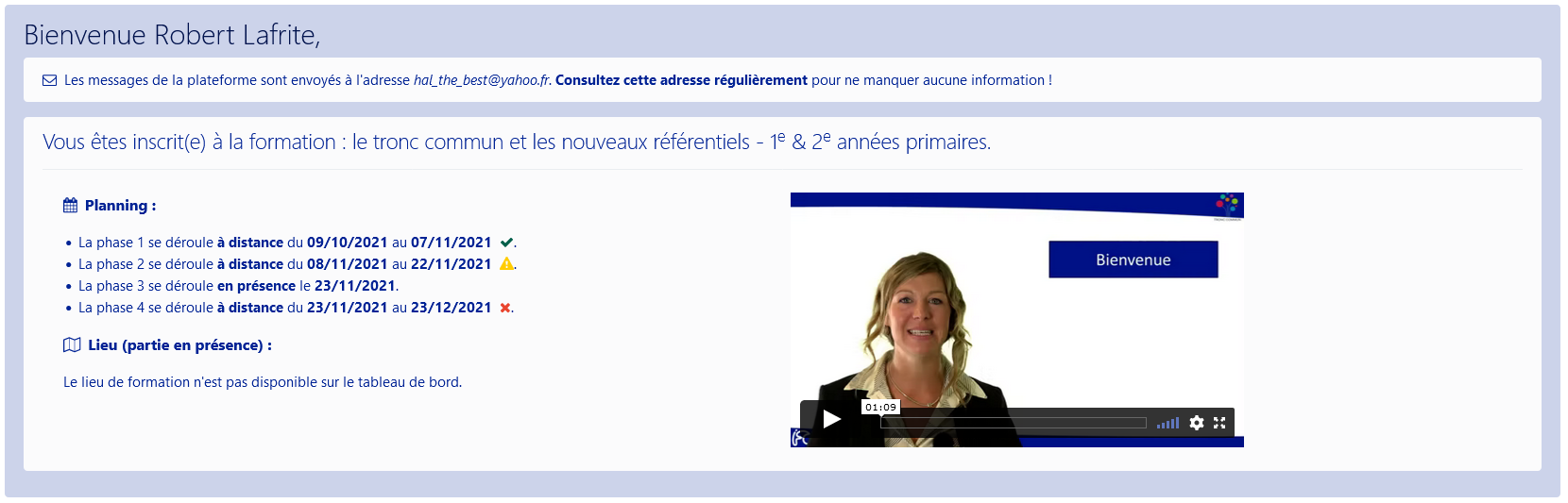 Accueil personnalisé ;-)
Rappel de l’adresse mail
Nom formation
Bloc spécifique à chaque formation
Organisation
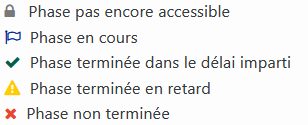 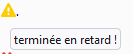 Vidéo de présentation
Infos pratiques
Attestation de formation (à venir)
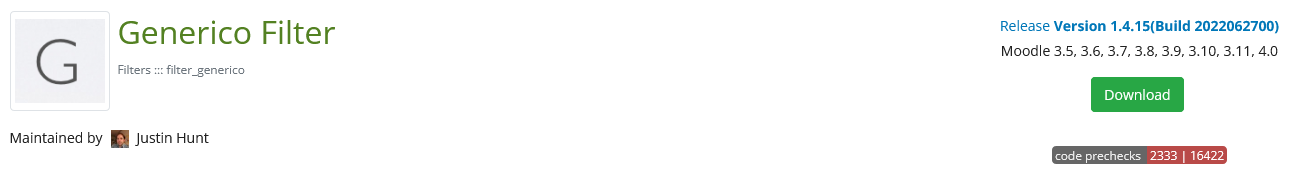 Personnalisation du tableau de bord : cours
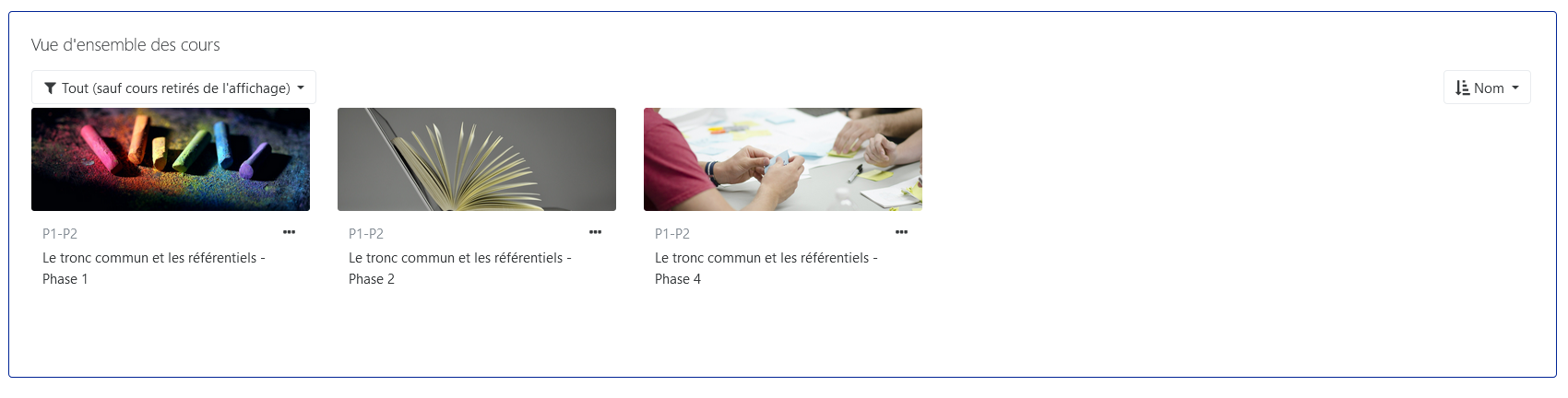 Suppression d’un bouton d’affichage
Suppression des pourcentages de progression
Personnalisation du tableau de bord : synthèse
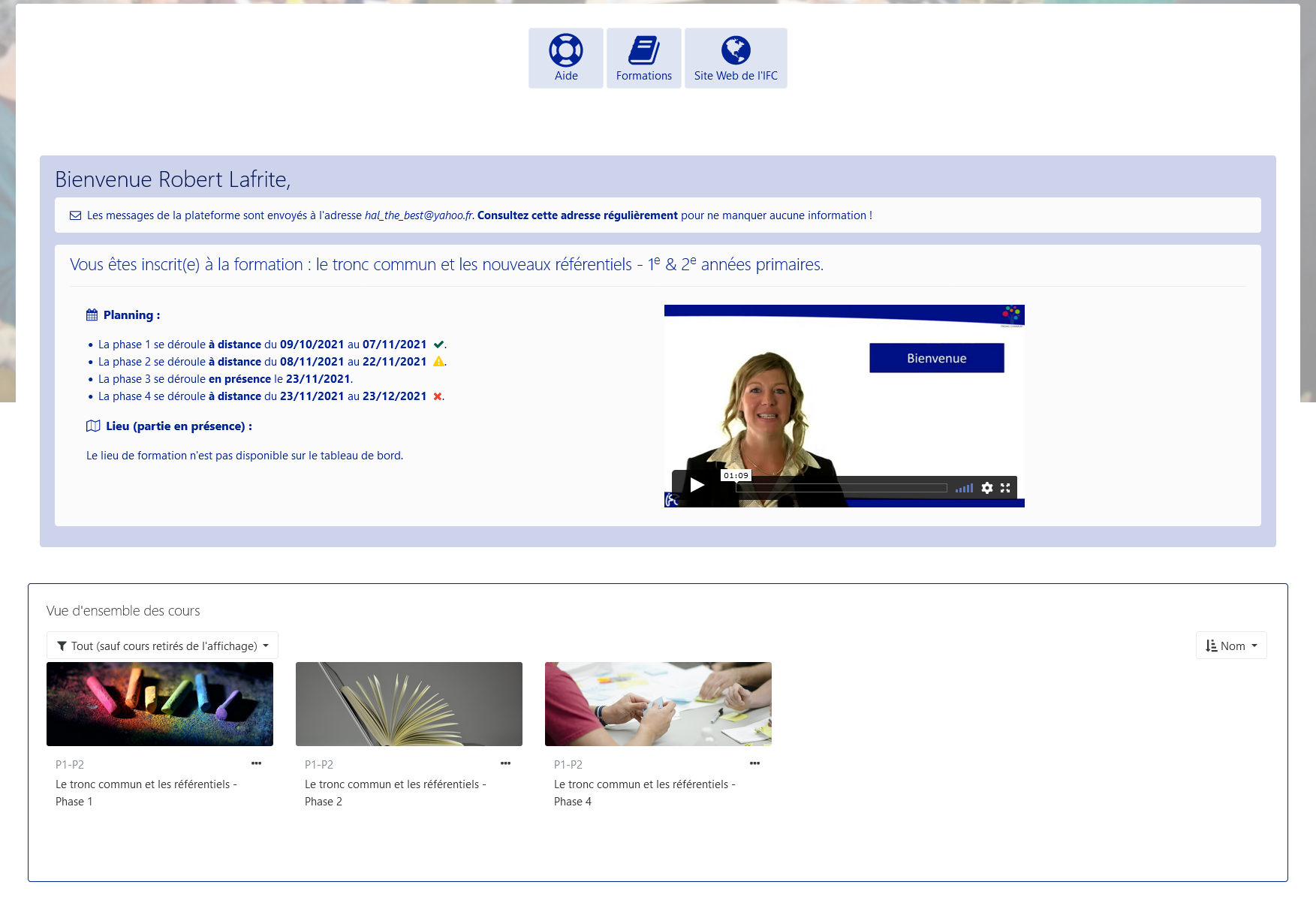 SIMPLIFIER
Retirer l’inutile.
Rendre visible l’utile.
Retours des utilisateurs : navigation sur la plateforme
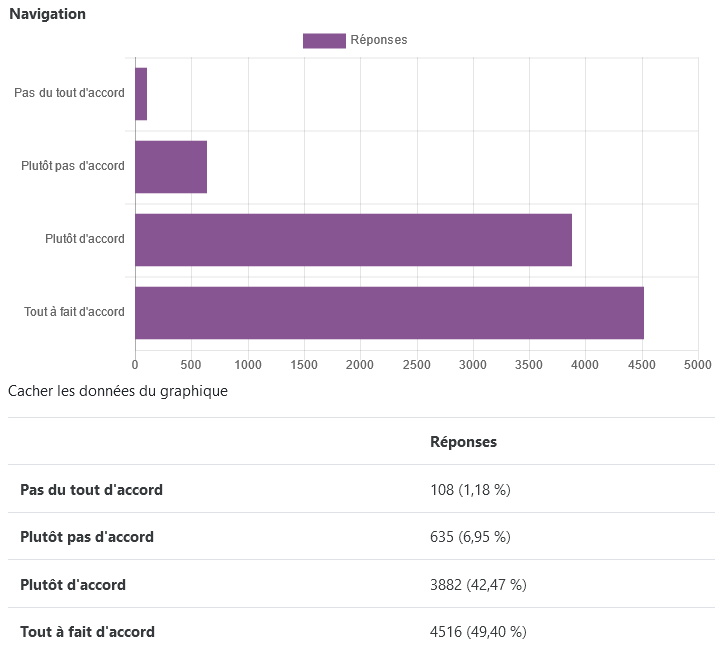 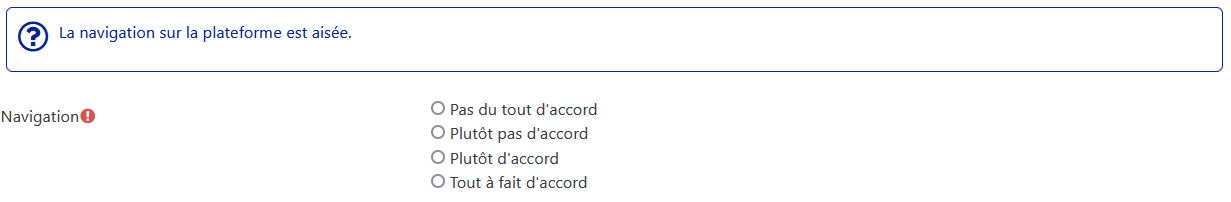 N = 9.141
Retours des utilisateurs : progression dans la formation
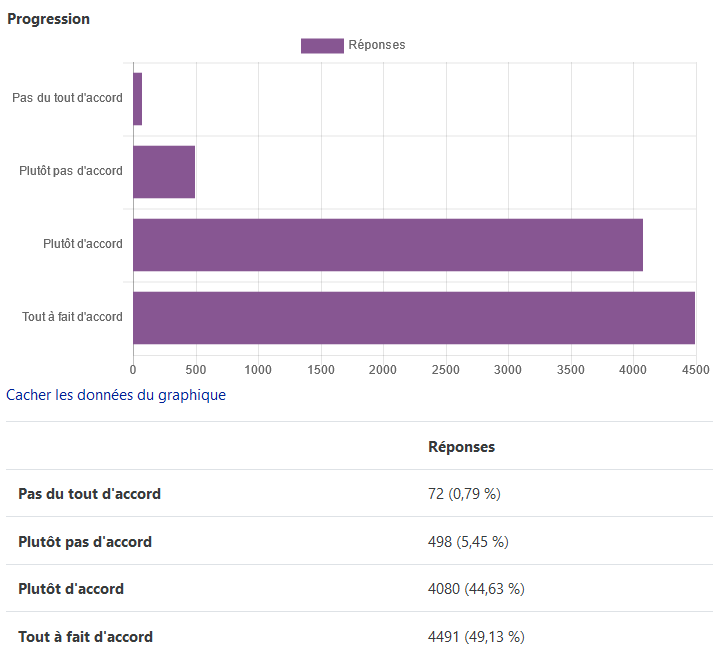 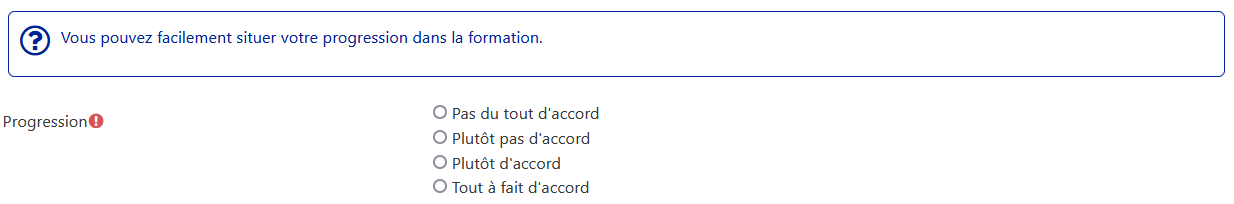 N = 9.141
Retours des utilisateurs : interface
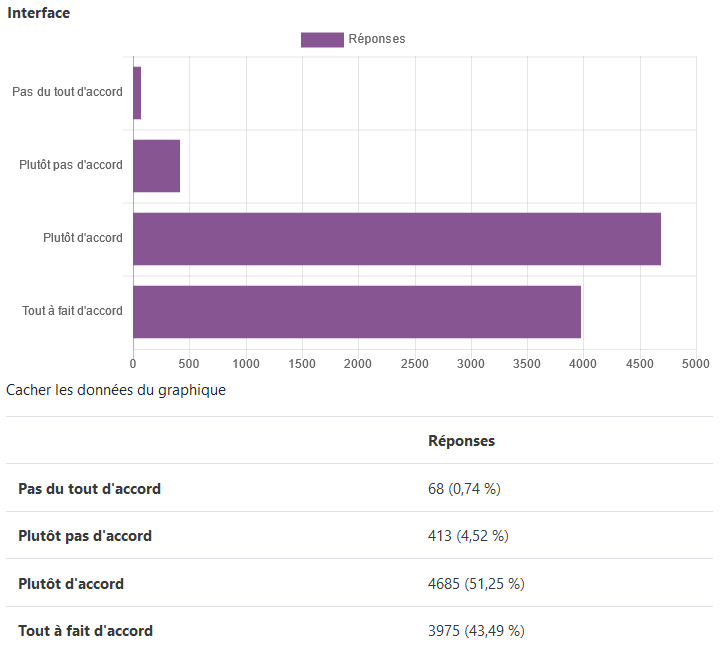 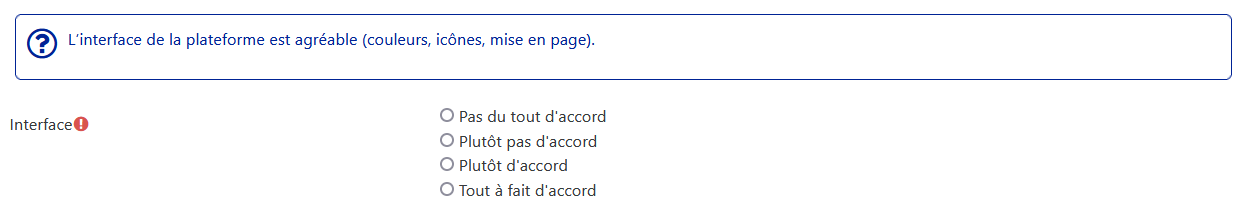 N = 9.141